If I accept you as you are, I will make you worse; however, if I treat you as though you are what you are capable of becoming, I help you become that.
--- Johann Wolfgang von Goethe
UNC Charlotte Teacher Education Institute
Agenda
Discuss a variety of coaching approaches
Developing trust with mentee
Formal Coaching
In-the-moment coaching techniques
Practice in-the-moment
Peer collaboration, planning, and coaching tools
Conclusion
How we think about coaching significantly enhances or interferes with our success as a coach.
-Jim Knight (2011)
Which of the following images best fits your current view of the kind of coach you want to be?
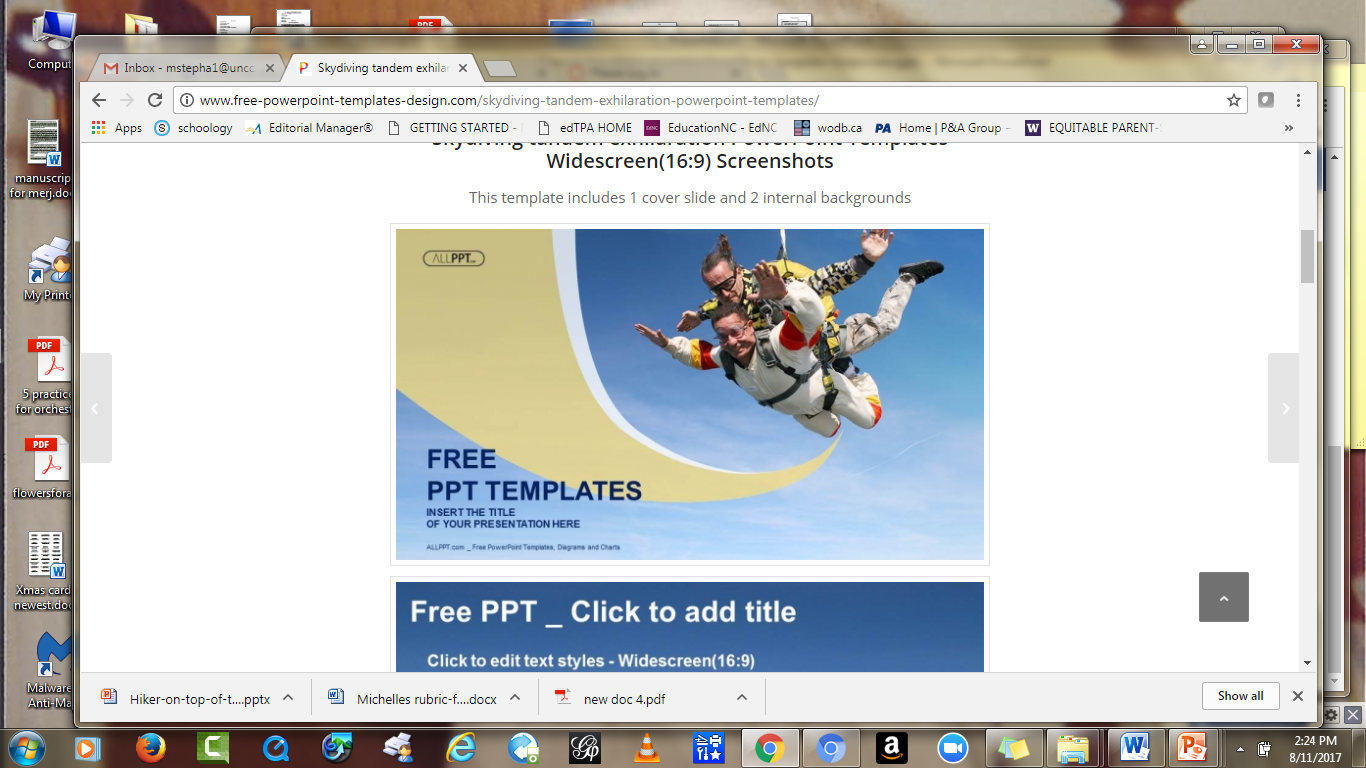 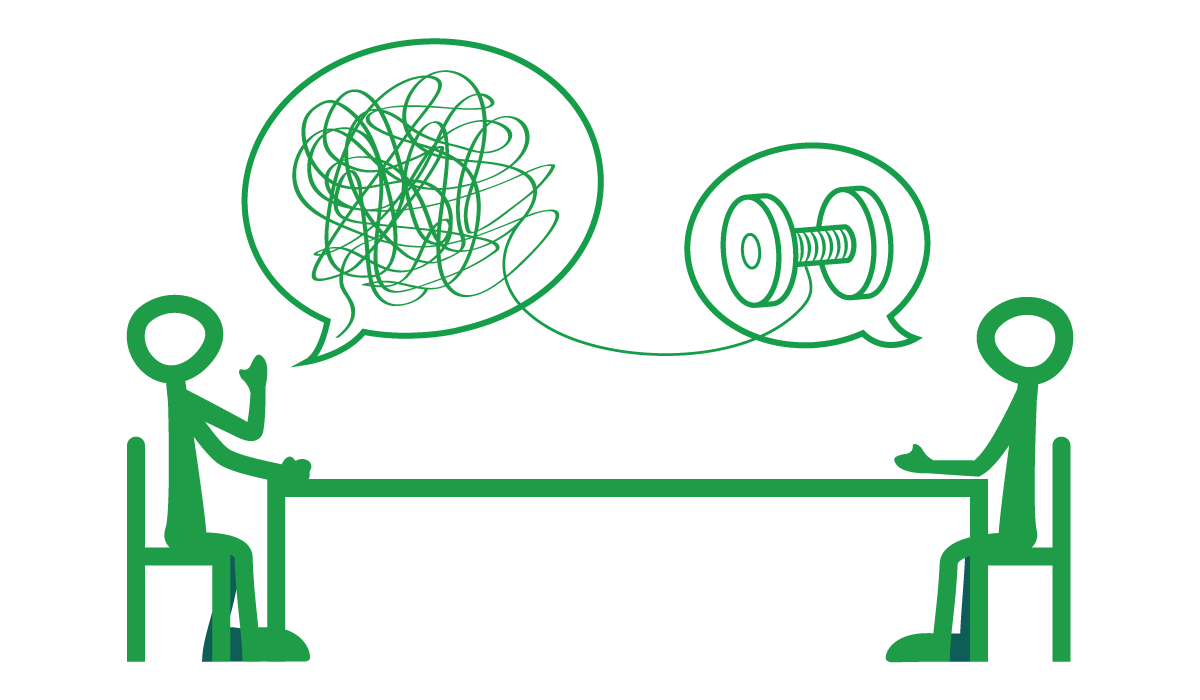 Now think about the characteristics of these relationships that may be supportive and constraining when coaching teachers.
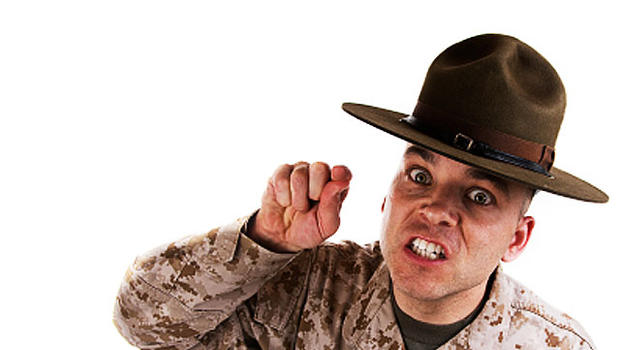 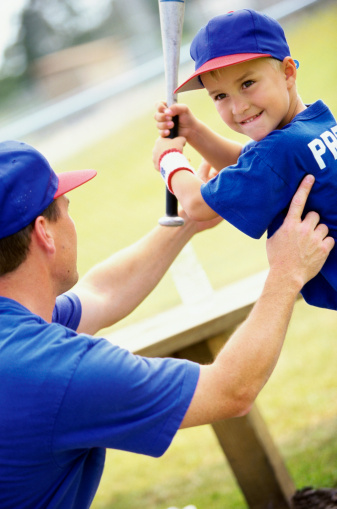 StageCoach
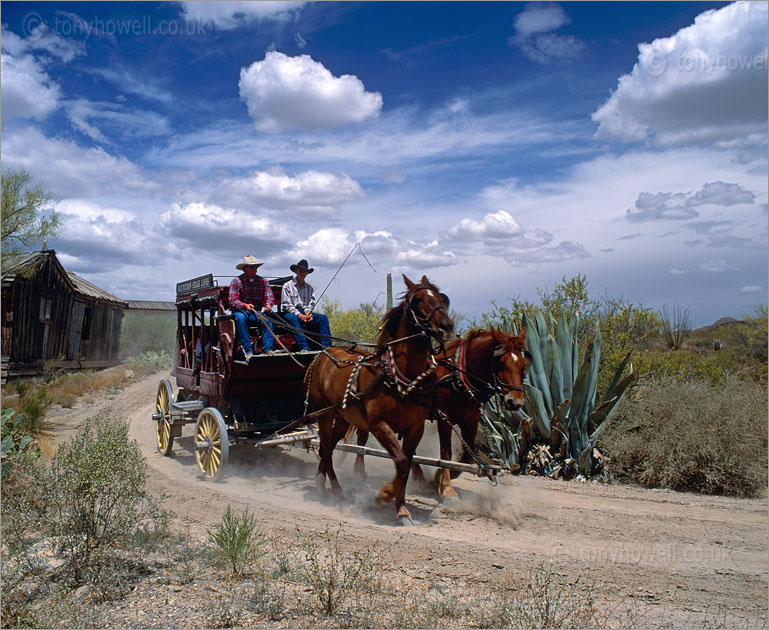 Seven Partnership Principles (Knight, 2011)
Equality-both value others’ views
Choice-T has input on what is examined
Voice-C empowers the T to have voice
Reflection-C encourages T to reflect
Dialogue-C authentic, non-dominated
Praxis-real life practice
Reciprocity-both learn
Beyond Content Expertise
In coaching, establish a relationship that's built on trust, genuine communication and confidentiality.
Even if we know a lot about content and pedagogy and have impressive qualifications,  people will not embrace learning with us unless they’re comfortable working with us.
Role Play your first meeting
The Clinical Educators at your table have already had their first meeting with their candidates.

Clinical Educators
Share how you approached that first meeting
Faculty and Supervisors (ROLE PLAY)
How will you introduce yourself?
How will you begin your conversation?
How will you begin to establish trust with your mentee?
The Coach and the Evaluator
Evaluator-a professional in charge of holding teachers accountable to accepted standards (supervisor)

Coach-professional who directs the personal and instructional learning of a teacher to develop a specific skill(s)       (clinical educator)
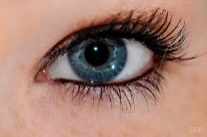 Keep an eye out
Sometimes a Supervisor or CE is in an evaluative role
Three Coaches + Candidate form a team bound by confidentiality and trust
Coaching Activities
In-the-moment 
guidance
Model teaching
Co-teaching
Observing/Consulting
Video tape analysis
Co-planning
Student data analysis
Co-assessing
Rehearsing
Formal Coaching
Types of Coaching Activities
P. 5
Put a C next to the TYPE of coaching you feel comfortable doing
Put a Q next to the TYPE of coaching you have questions about
Text MICHELLESTEP853 to 37607
Coaching Activities
In-the-moment 
guidance
Model teaching
Co-teaching
Observing/Consulting
Video tape analysis
Co-planning
Student data analysis
Co-assessing
Rehearsing
Formal Coaching
Coaching Activities
In-the-moment 
guidance
Model teaching
Co-teaching
Formal Coaching
Observing/Consulting
Video tape analysis
Co-planning
Student data analysis
Co-assessing
Rehearsing
Formal Coaching Cycle
Pre-conference Protocol Sheet
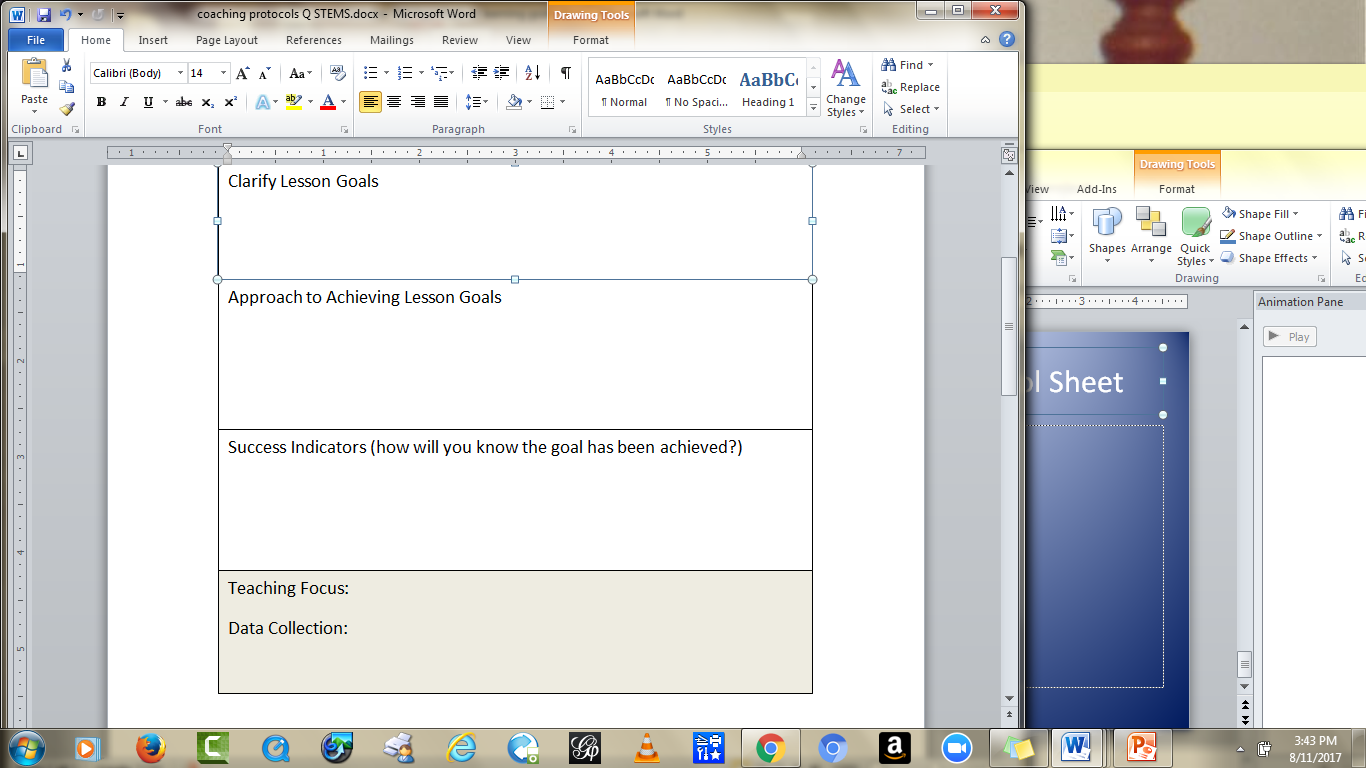 P. 6
Depends on coach’s content knowledge
Coach can be directive here.
Introducing Ms. Scobey and Ms. Williams
Scobey over 20 years; Williams third year
Both first year teaching inquiry (Focus Practices)
New reform curricula (Connected Mathematics Project 2)
Coached in pairs (Scobey focus)
6th grade math; same course (co-planned)
High poverty culture
Context
Working on multiplication of two fractions
No rule yet; just studying what it means
½ pan of brownies
Pre-Conference Talk
Scobey starts by reminding us that we had agreed to focus on whole class discussion and eliciting student thinking/engagement (FPs).
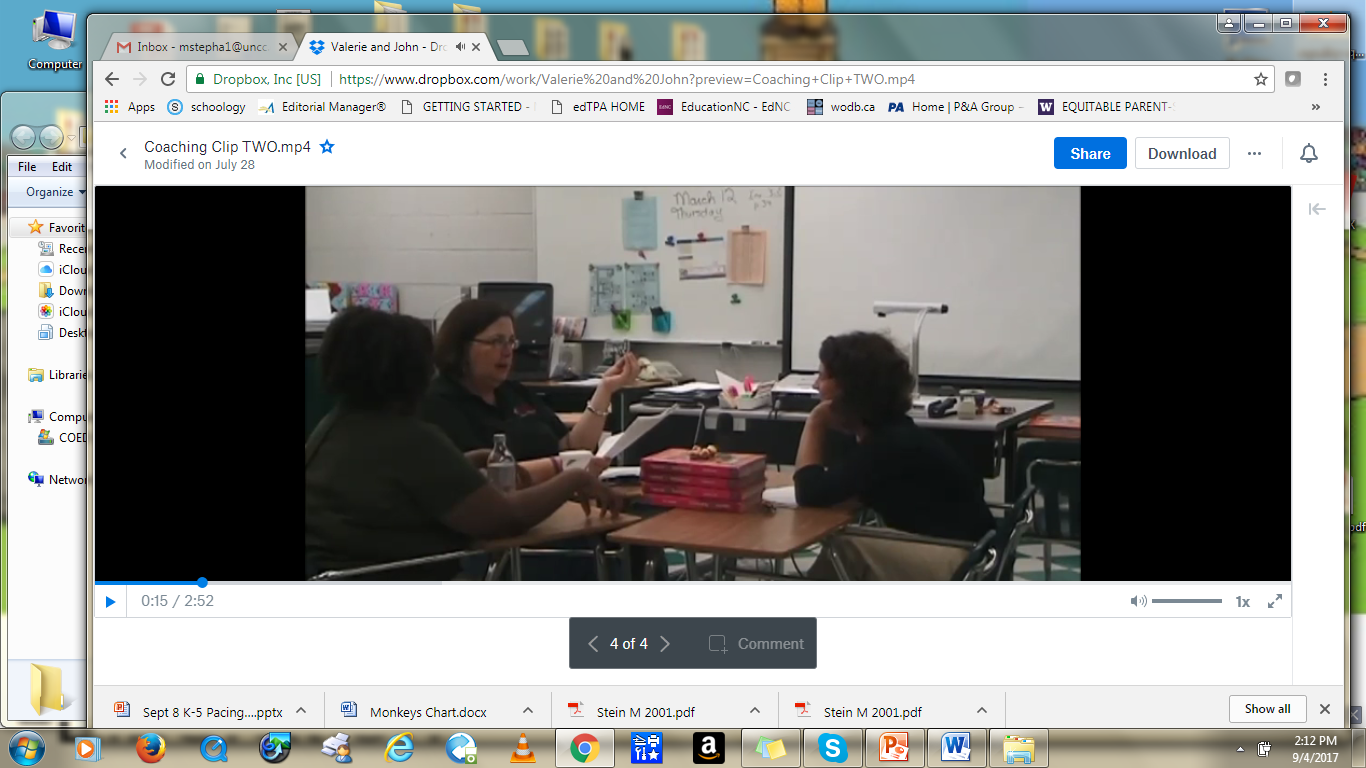 Pre-Conference Tool
P. 8
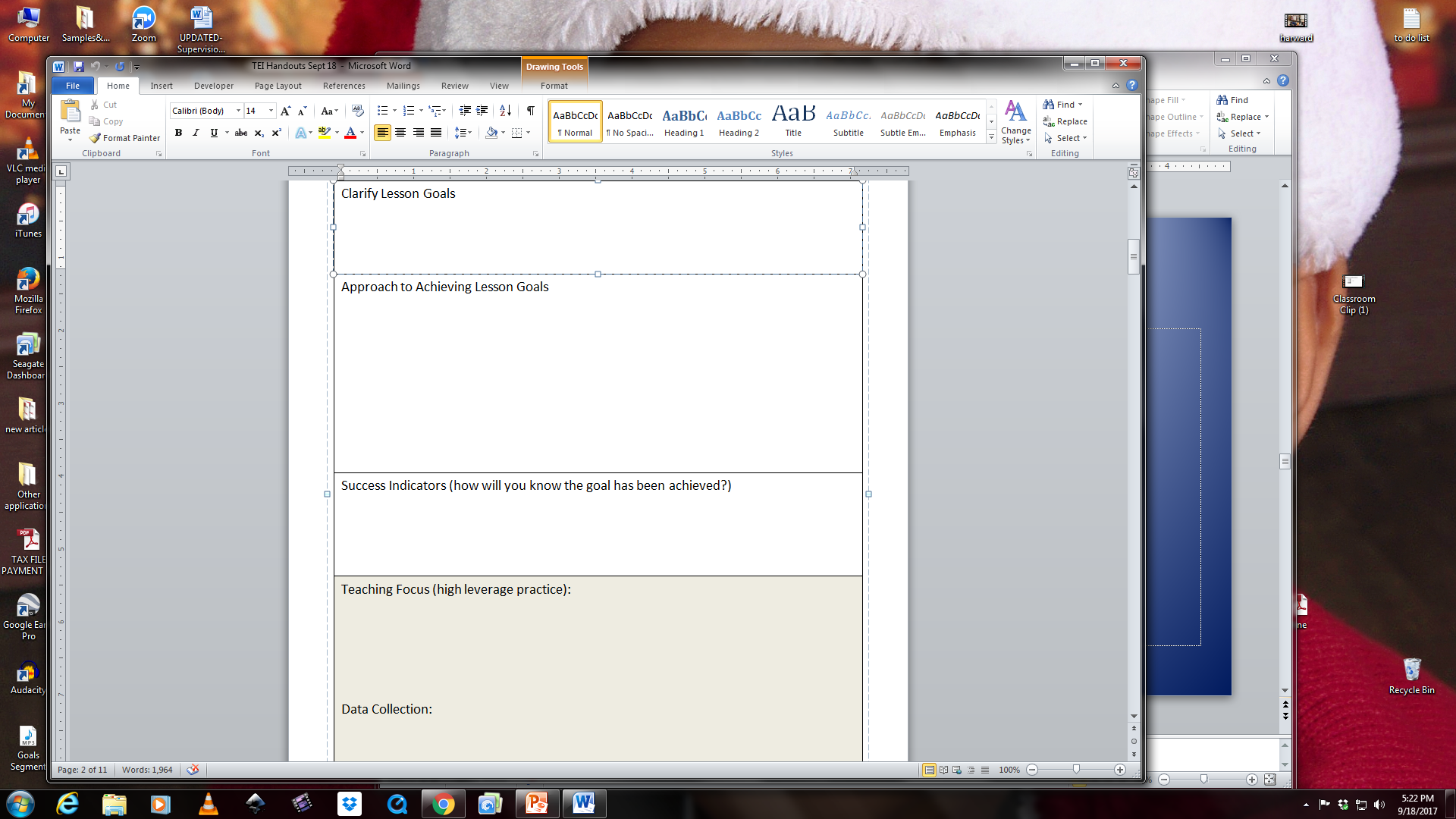 Take 5 minutes to study the Pre-Conference Guiding Questions. How do they reveal the candidate’s ideas?

On which questions do you need clarification?

Do you want to add anything?
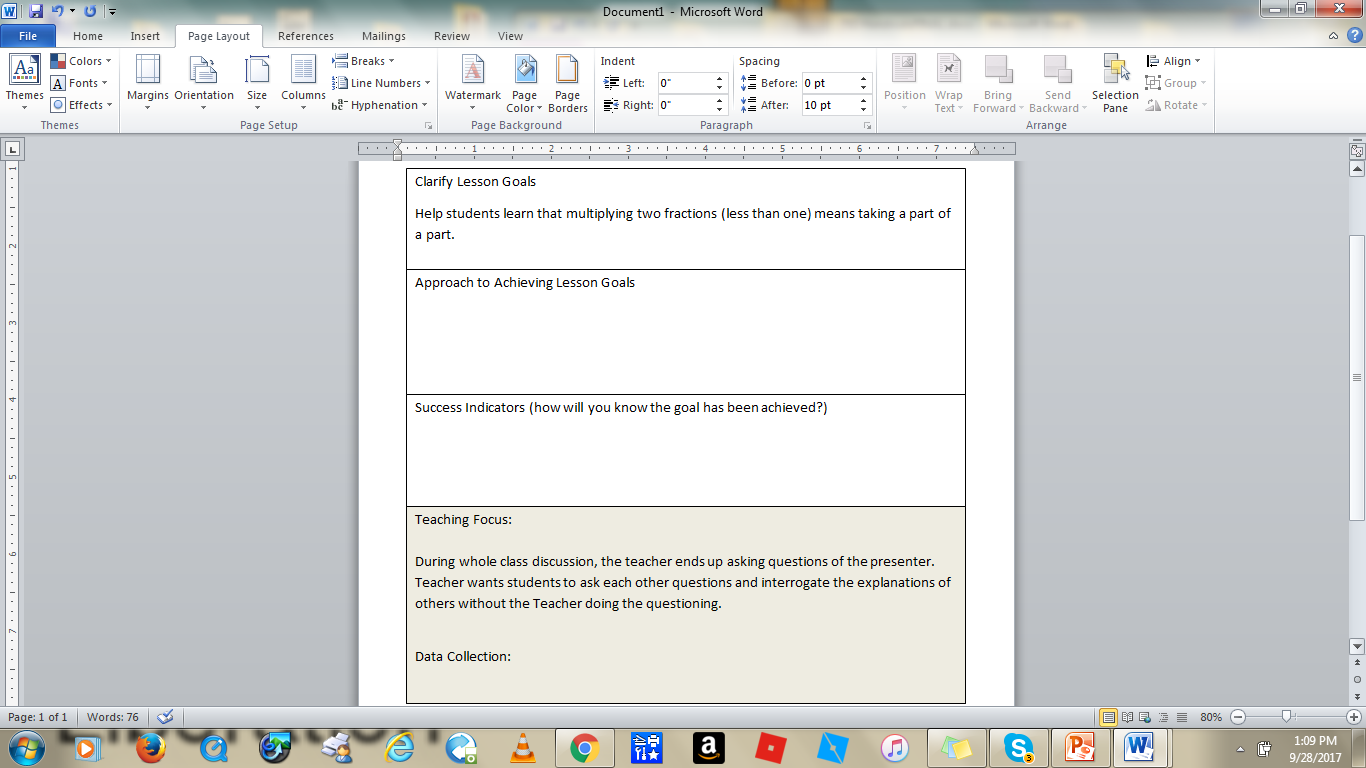 Solve the Math Task
P. 12
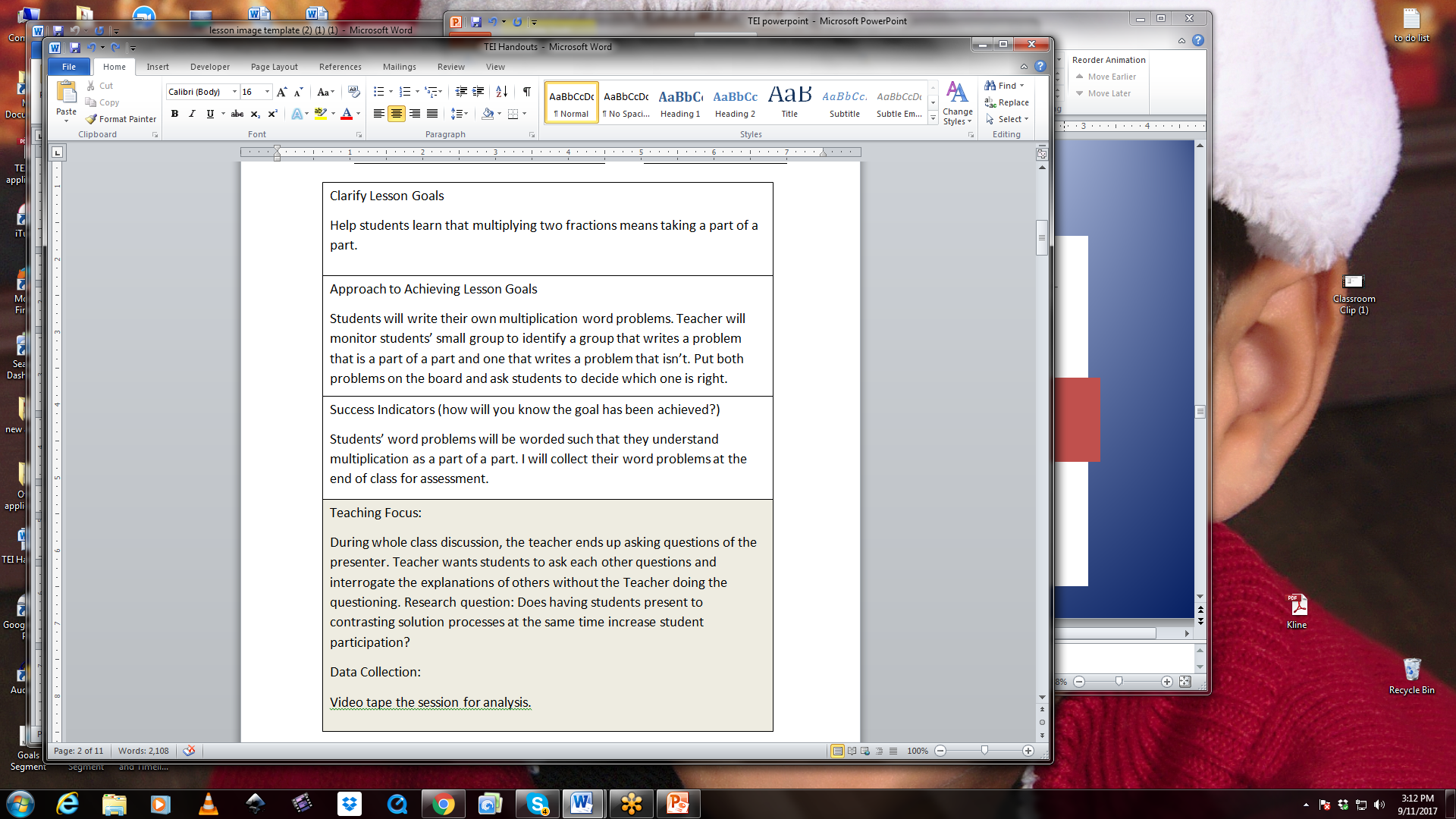 two
Video tape the session for analysis.
Coaching Observation Sheet
P. 19
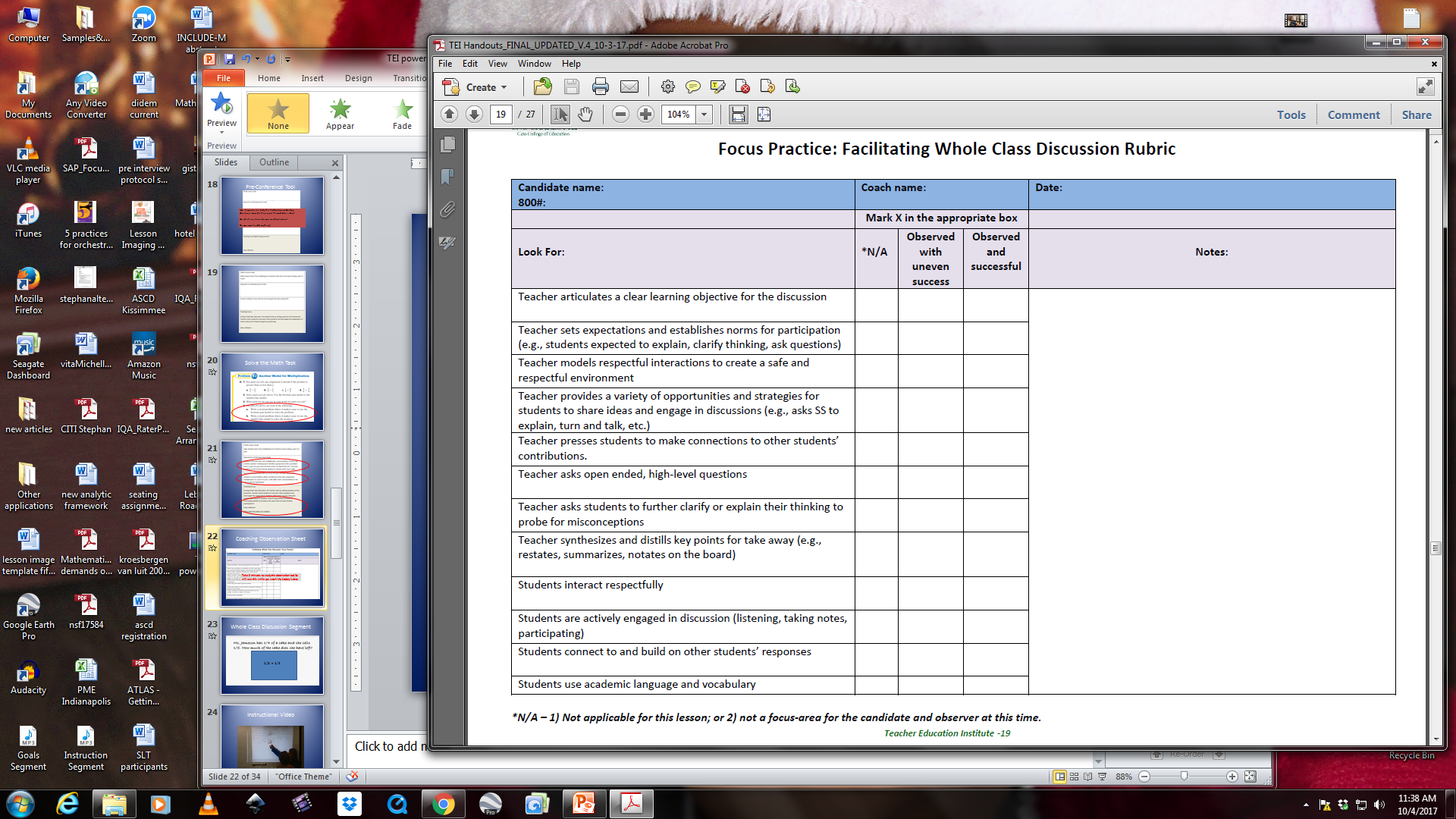 Take 5 minutes to study the observation tool. You will use this while you watch Ms. Scobey’s class.
Whole Class Discussion Segment
P. 12
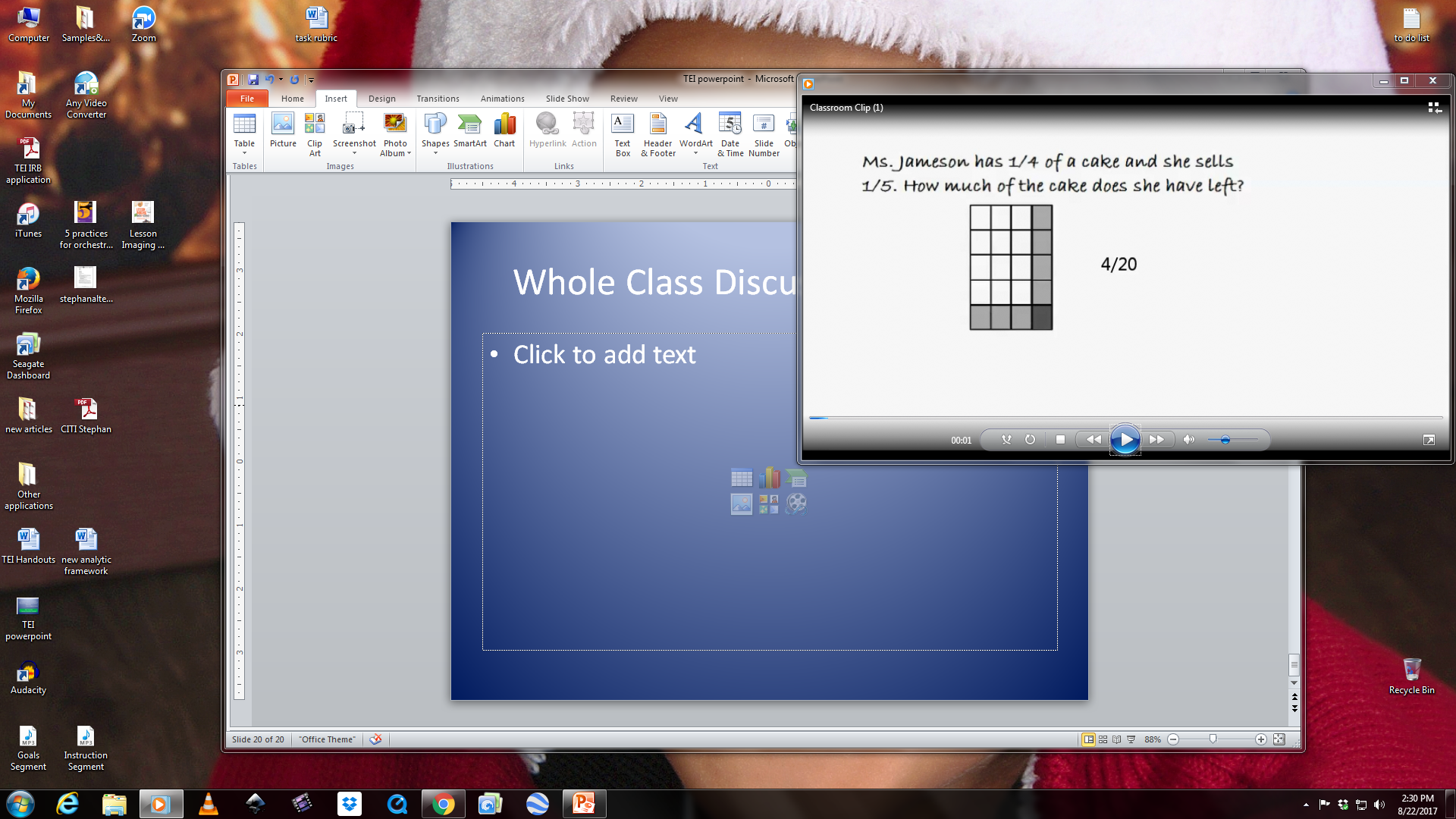 1/5  x  1/4
Instructional Video
Observation Tool
Compare your notes on the Observation Tool with the people at your table.
What were some of similarities in your scoring?
What were some of the differences in your scoring?
Suggestions on how to use the Tools?
Post-Conference
P. 7
Use your post-conference protocol to write down questions that the coach should ask in each section.
Post Conference Videos
Pp. 13-16
Judgement free zone
Add questions to your list after each segment
Take notes on noticings (both audio and visual):
Trust
Focus Practice learning
Questions asked by coach

Video Segment One
Video Segment Two
Video Segment Three
Imagine
The teacher featured in this video was a veteran teacher, yet was trying to implement focus practices for the first time. 

Like Ms. Scobey, your candidates will be attempting to implement FPs for the first time, BUT will have other challenges that a 20-year veteran will not.

How do you imagine your conferences to be similar and different with a candidate?
Coaching Activities
In-the-moment 
guidance
Model teaching
Co-teaching
Observing/Consulting
Video tape analysis
Co-planning
Student data analysis
Co-assessing
Rehearsing
Formal Coaching
Coaching Activities
Model teaching
Co-teaching
Observing/Consulting
In-the-moment 
guidance
Video tape analysis
Co-planning
Student data analysis
Co-assessing
Rehearsing
Formal Coaching
In-the-Moment Coaching Types
P. 17
Sideline: Use hand gestures or provide written feedback (whiteboard,  iPad, coaching cards, etc.) for the candidate to see and immediately respond to throughout instruction or behavior management
Huddle: When students are working in groups or independently, pull candidate to side and whisper brief feedback and/or game-plan next moves
Guiding question or statement: Coach addresses a short question or statement to the candidate to help guide them
Tag Team: Candidate stops during instruction and asks the mentor to “tag in” for the moment.
In-the-Moment Coaching
Establish clear communication and a common understanding of why in-the-moment is being used and what it will look and sound like
When this doesn’t happen, candidates are often left feeling uncomfortable and unsure of themselves 
Think about why some in-the-moment techniques might be more invasive than others
Best when a pre-conference is held (can be short)
Coach and candidate work out signals (e.g., hand gesture, tap on the shoulder)
Let’s Observe
P. 18
Your Candidate
P. 21
Secondary Social Studies Teaching Candidate
This is the first In-the-Moment mentoring session for the two of you
You will be using the Coaching “Look fors” observation tool to guide your session
Study the Eliciting Student Thinking
Observation Tool
Let’s Practice
Use your Observation Tool to guide your viewing of the video
Watch the video and score the candidate on eliciting student thinking.
With your tablemates, discuss your results and what type of in-the-moment coaching technique you might use and why
VIDEO
Something to think about
Coaching Team
Clinical Educator
Supervisor
Professor

What strengths does this arrangement pose?
What challenges does this arrangement pose?
TALK AT YOUR TABLE